Tauranga Test Professionals Meetup – November 2024
Survey Results
14 responses in total
0 questions skipped
Average completion time = 1 minute 22 seconds
Response Summary
26th November 2024
Tauranga Test Professionals Meetup – November Survey Results
2
In 2025, do you think that your organisation’s project workload will be:
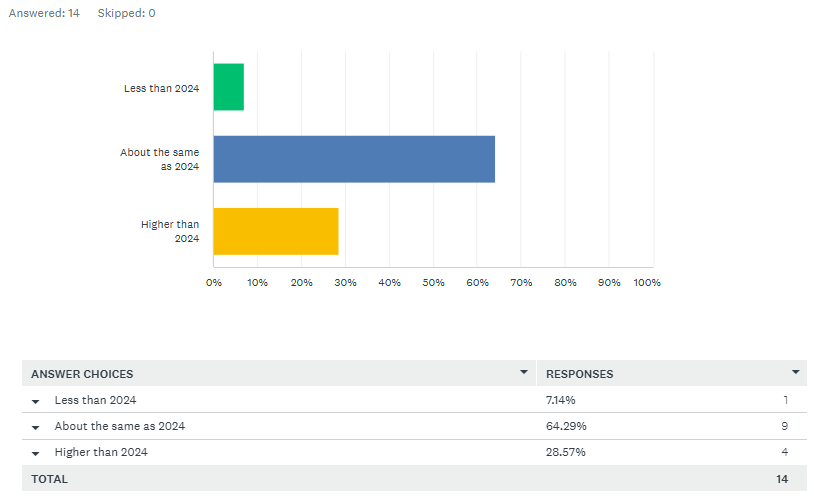 26th November 2024
Tauranga Test Professionals Meetup – November Survey Results
3
In 2025, do you think your organisations project delivery team will be:
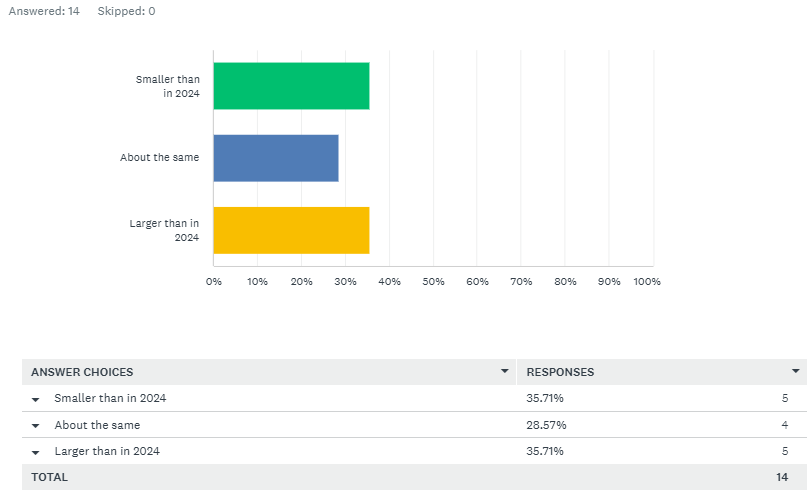 26th November 2024
Tauranga Test Professionals Meetup – November Survey Results
4
In 2025, do you think the difficulty in hiring staff will be:
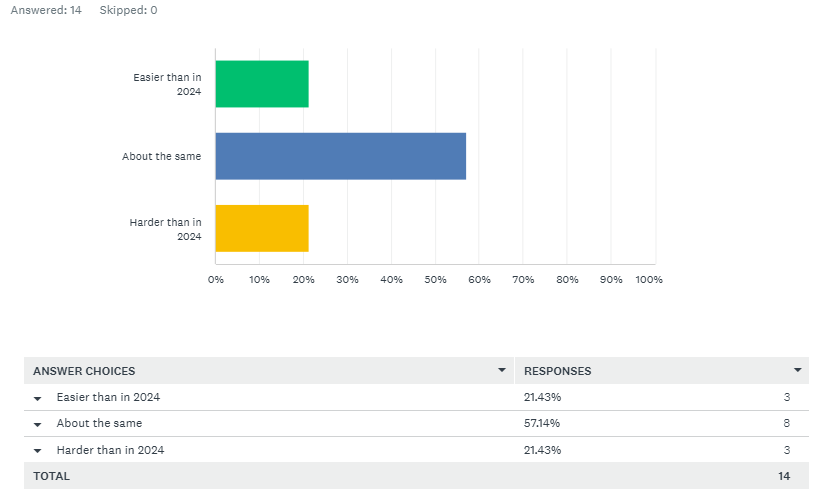 26th November 2024
Tauranga Test Professionals Meetup – November Survey Results
5
In 2025, do you think that your use of Test Automation will be:
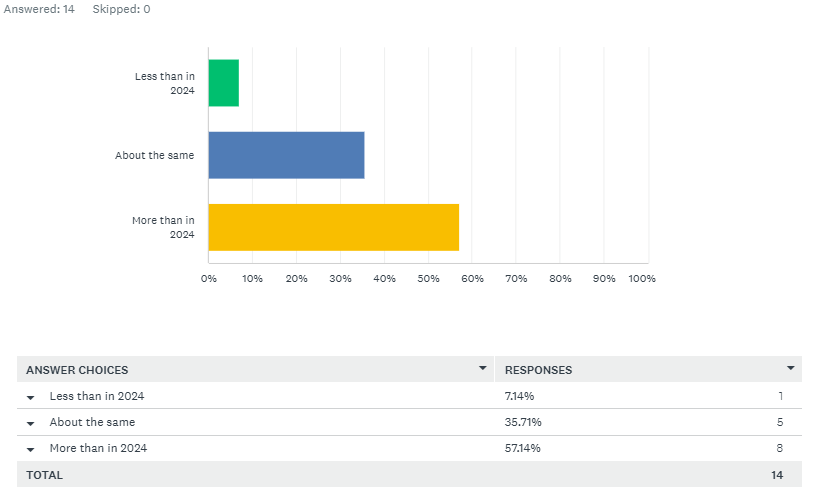 26th November 2024
Tauranga Test Professionals Meetup – November Survey Results
6
In 2025, do you think remote working / working from home will be:
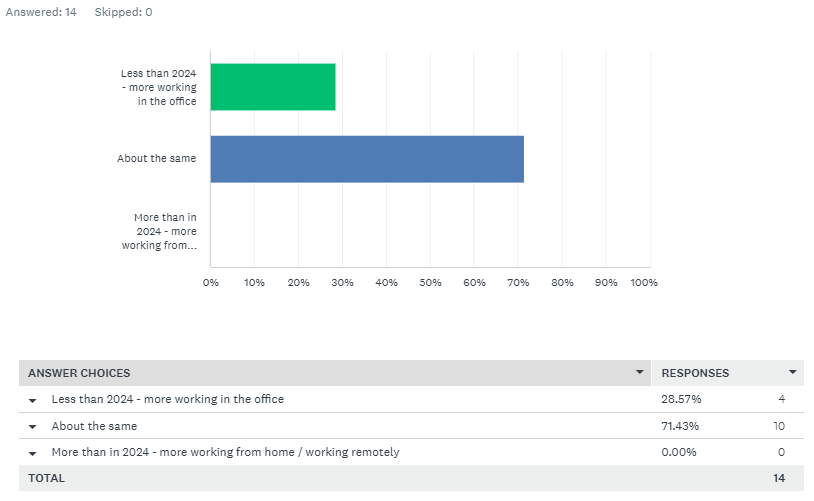 26th November 2024
Tauranga Test Professionals Meetup – November Survey Results
7
Christmas Day 2024 will be:
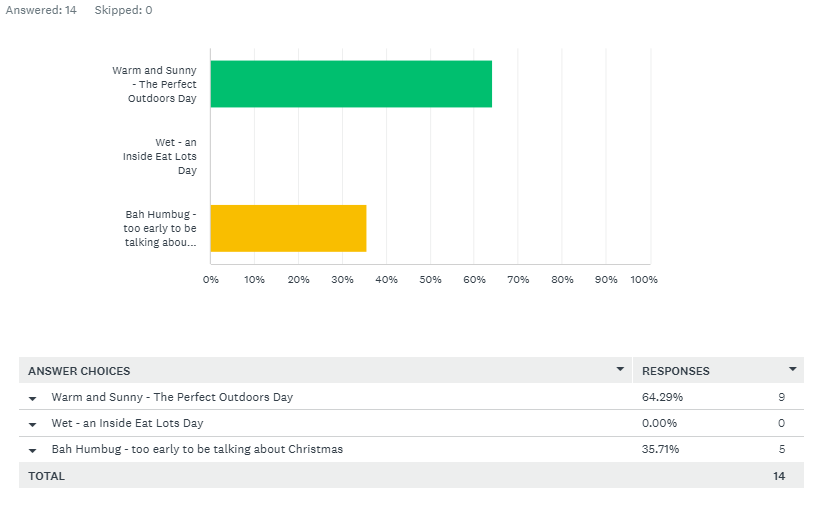 26th November 2024
Tauranga Test Professionals Meetup – November Survey Results
8
In 2025, do you think that the sunshine hours for Tauranga will be:
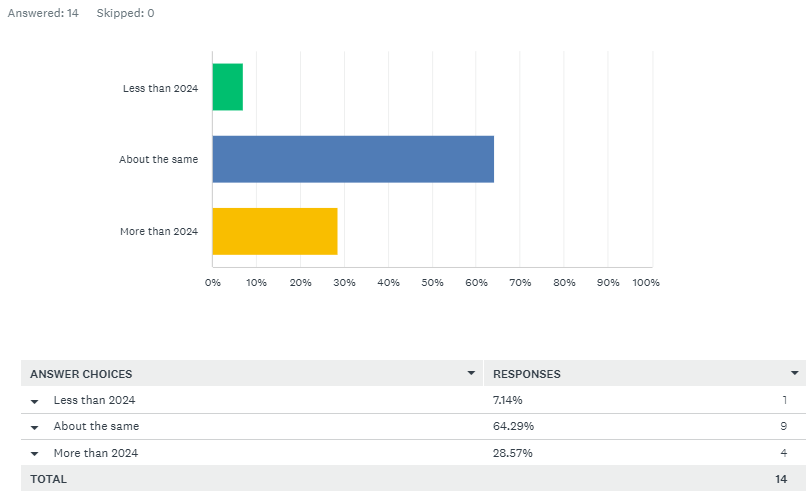 26th November 2024
Tauranga Test Professionals Meetup – November Survey Results
9
Tauranga Test Professionals Meetup – November 2024
Survey Results